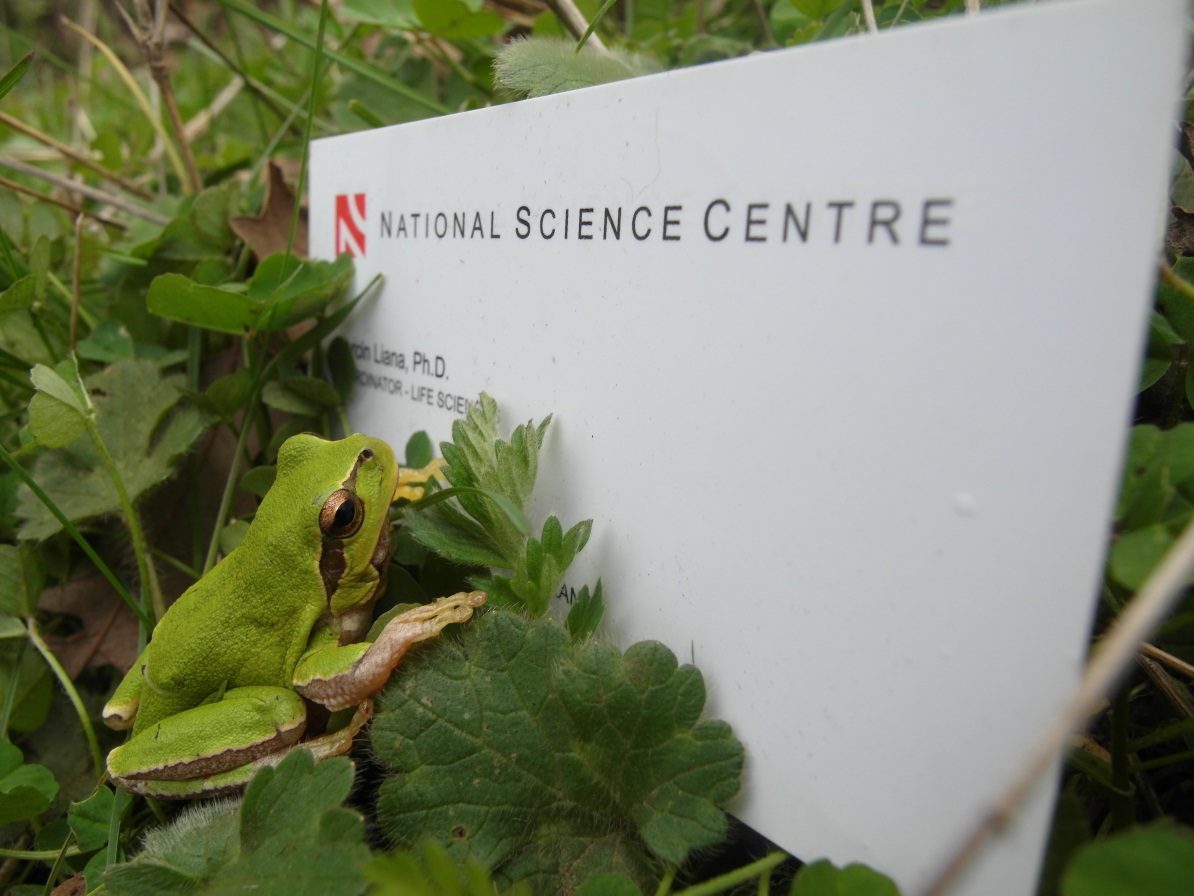 Badania podstawowe 
esencją nauki
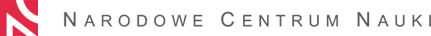 Plan prezentacji
1. Narodowe Centrum Nauki – struktura i działanie
2. Konkursy NCN
3. Sekcje wniosku – źródła niepowodzeń
4. Ocena wniosków
5. Etapy projektu
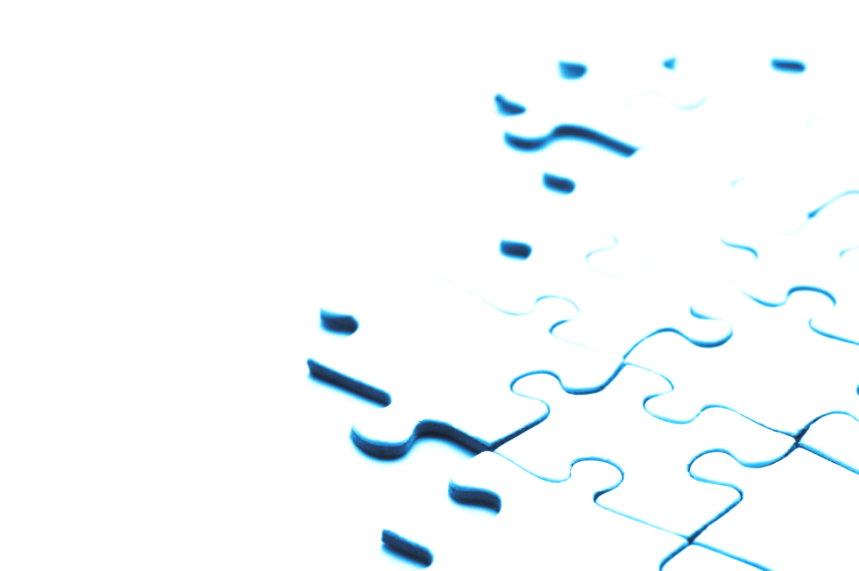 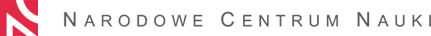 2
Narodowe Centrum Nauki
Narodowe Centrum Nauki - agencja wykonawcza powołana do finansowania badań podstawowych realizowanych w formie projektów badawczych, stypendiów doktorskich i staży po uzyskaniu stopnia naukowego doktora

BADANIA PODSTAWOWE to prace eksperymentalne lub teoretyczne podejmowane przede wszystkim w celu zdobycia nowej wiedzy o podstawach zjawisk i obserwowalnych faktów, bez nastawienia na praktyczne zastosowanie ani użytkowanie.
Wnioski w oczywisty sposób aplikacyjne, nie mogą być finansowane przez NCN
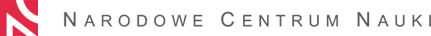 3
Rada i Dyrektor NCN
Rada NCN

określa grupy dyscyplin, w ramach których są ogłaszane                             i przeprowadzane konkursy na realizację projektów badawczych (tzw. panele dyscyplin), 
określa warunki konkursów,
powołuje członków zespołów ekspertów odpowiedzialnych                    za ocenę wniosków.
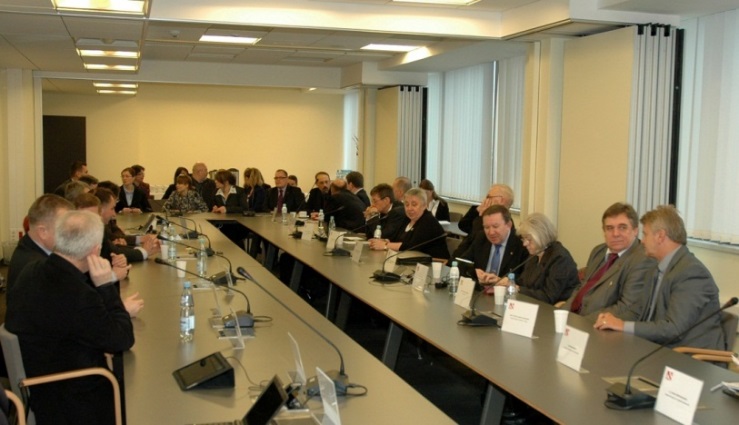 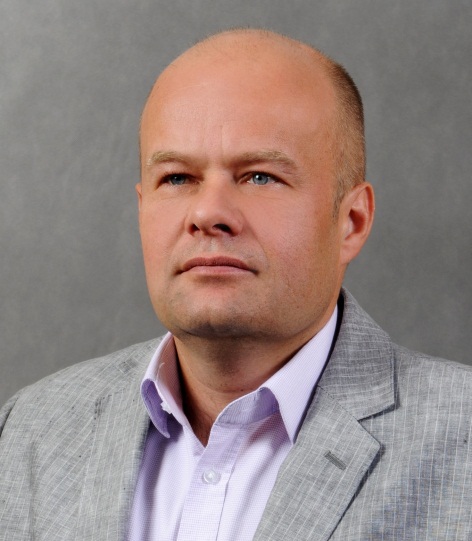 Dyrektor NCN
zarządza i gospodaruje finansami Centrum,
nadzoruje wykonywanie zadań przez NCN,
odpowiada za współpracę międzynarodową,
reprezentuje Centrum na zewnątrz,
dokonuje czynności prawnych w imieniu Centrum.
4
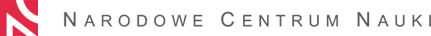 Budżet NCN
Narodowe Centrum Nauki
885 mln zł
Narodowe Centrum Badań i Rozwoju
2 mld 661 mln zł
Współpraca naukowa z zagranicą
277 mln zł
MNiSW
6 mld 559 mln zł
Działalność statutowa i inwestycyjna
2 mld 408 mln zł
Inne 326 mln zł
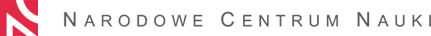 5
Osoby rozpoczynające karierę naukową
20%
Osoba rozpoczynająca karierę naukową: nieposiadająca stopnia naukowego doktora lub taka, która nie wcześniej niż 5 lat przed rokiem wystąpienia z wnioskiem uzyskała stopień naukowy doktora.
Narodowe Centrum Nauki przeznacza nie mniej niż 20% środków na wsparcie rozwoju osób rozpoczynających karierę naukową.
Udział procentowy budżetu przeznaczonego na badania naukowe realizowane przez osoby do 35 roku w konkursach NCN w 2013 r.
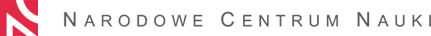 6
Panele dyscyplin NCN
7
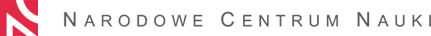 Pomocnicze określenia identyfikujące
8
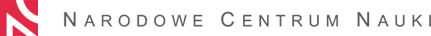 Fuga
Sonata
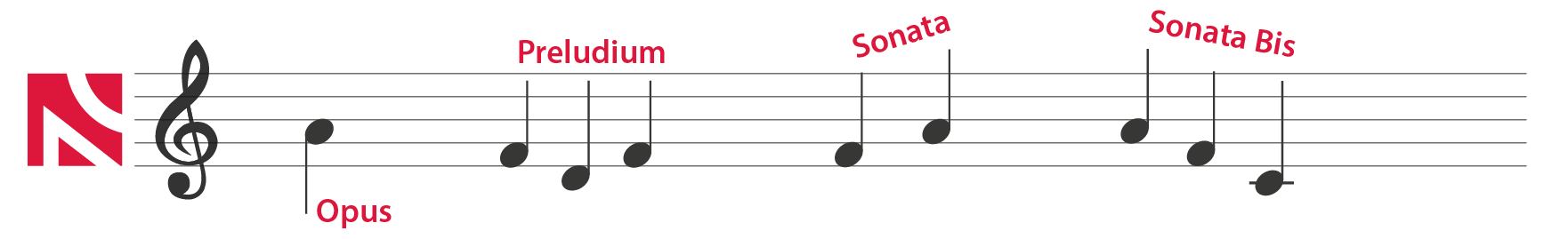 Etiuda
Konkursy Narodowego Centrum Nauki
Preludium
PRELUDIUM na projekty badawcze realizowane przez osoby rozpoczynające karierę naukową nieposiadające stopnia naukowego doktora
ETIUDA na finansowanie stypendiów doktorskich dla osób z otwartym przewodem doktorskim
SONATA na projekty badawcze realizowane przez osoby rozpoczynające karierę naukową, które uzyskały stopień naukowy doktora nie wcześniej niż 5 lat przed rokiem wystąpienia z wnioskiem, w których możliwe jest stworzenie unikatowego warsztatu naukowego 
FUGA na finansowanie krajowych staży po uzyskaniu stopnia naukowego doktora
9
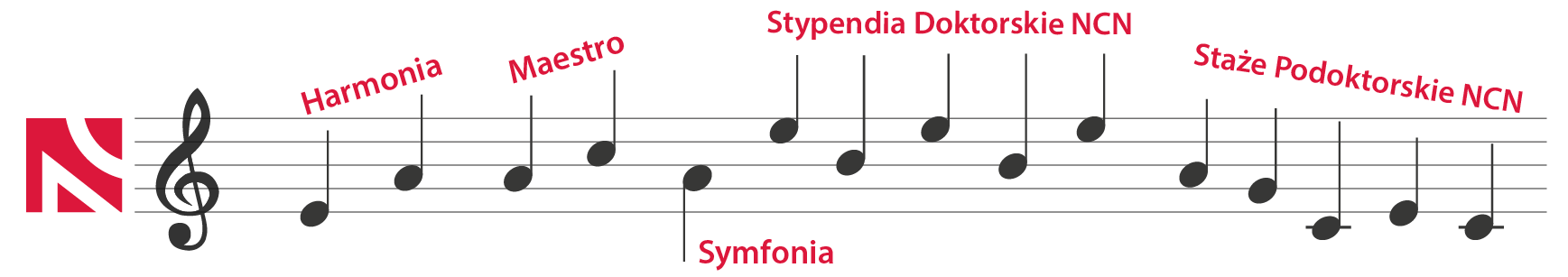 Maestro
Opus
Symfonia
Sonata Bis
Harmonia
SONATA BIS na projekty badawcze mające na celu powołanie nowego zespołu naukowego, realizowane przez osoby posiadające stopień naukowy lub tytuł naukowy, które uzyskały stopień naukowy doktora w okresie od 2 do 12 lat przed rokiem wystąpienia z wnioskiem
OPUS na projekty badawcze, w tym finansowanie zakupu lub wytworzenia aparatury naukowo-badawczej niezbędnej do realizacji tych projektów
HARMONIA na projekty badawcze realizowane w ramach współpracy międzynarodowej
MAESTRO na projekty badawcze realizowane przez doświadczonych naukowców
SYMFONIA na międzydziedzinowe projekty badawcze
TANGO na wsparcie praktycznego wykorzystania wyników badań podstawowych
10
Ograniczenia w aplikacji
Kierownikiem można być tylko w jednym wniosku na edycję.

Kierownikiem można być w maksymalnie 3 projektach NCN:
realizowanych
realizowanych i rozpatrywanych w dniu składania wniosków

Wniosek obejmujący zadania badawcze pokrywające się z zadaniami we wniosku poprzednim można  składać dopiero gdy zakończy się proces oceny wcześniejszego wniosku, wliczając procedurę odwoławczą.
W konkursach PRELUDIUM, SONATA, OPUS do oceny merytorycznej nie dopuszcza się wniosków z poprzedniej edycji jeśli wniosek nie był w II etapie oceny merytorycznej.
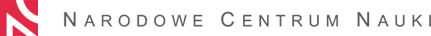 11
Ograniczenia w aplikacji
Kierownikiem projektu finansowanego w ramach konkursów PRELUDIUM, SONATA, SONATA BIS oraz laureatem konkursów ETIUDA i FUGA można być tylko raz. 

Kierownicy projektów MAESTRO, mogą ubiegać się o finansowanie kolejnego projektu w konkursie MAESTRO nie wcześniej niż 9 miesięcy przed zakończeniem realizacji poprzedniego grantu. 

FUGI nie może składać osoba, która jest kierownikiem w realizowanym projekcie lub jej wniosek jest rozpatrywany w innym konkursie NCN.
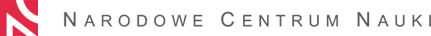 12
Plan prezentacji
1. Narodowe Centrum Nauki – struktura i działanie
2. Konkursy NCN
3. Sekcje wniosku – źródła niepowodzeń
4. Ocena wniosków
5. Etapy projektu
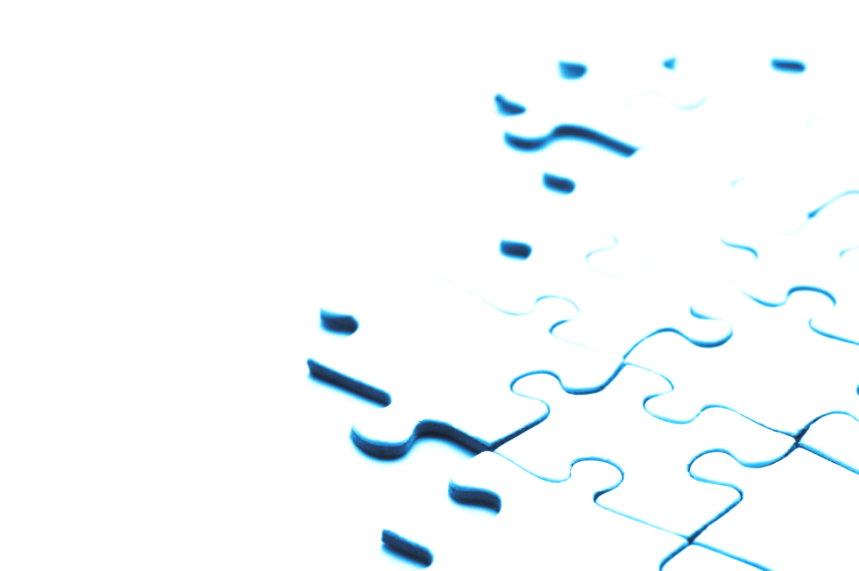 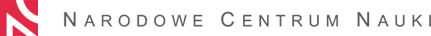 13
PRELUDIUM
projekty badawcze realizowane przez osoby rozpoczynające karierę naukową, które jeszcze nie uzyskały stopnia naukowego doktora
Okres realizacji: 12, 24 lub 36 miesięcy
Maksymalna wysokość finansowania: 50 tys. zł na każde 12 miesięcy
Maksymalna liczba wykonawców: 3 osoby (tylko jeden samodzielny pracownik naukowy będący opiekunem naukowym)
Beneficjentem środków finansowych nie może być opiekun naukowy
Zakup aparatury naukowo-badawczej do 30% wysokości wnioskowanych środków
Brak możliwości przyznawania stypendiów
14
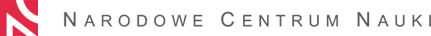 PRELUDIUM – kryteria oceny
OCENA DOROBKU WYKONAWCÓW PROJEKTU 20%, w tym:
ocena dorobku kierownika projektu 10% 
ocena dorobku opiekuna naukowego 10%

OCENA PROJEKTU 80%, w tym:
ocena merytoryczna projektu 75%
ocena możliwości wykonania 5%
Brak punktacji dla kosztorysu - czy planowane koszty w stosunku do przedmiotu i zakresu badań są uzasadnione?
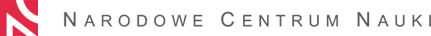 15
ETIUDA (stypendia doktorskie)
dla osób rozpoczynających karierę naukową nieposiadających stopnia naukowego doktora, które wszczęły przewód doktorski lub zobowiązują się do otwarcia przewodu doktorskiego do 30 czerwca danego roku
Tytuł wniosku musi być zgodny z tematem pracy doktorskiej
Okres otrzymywania stypendium 6 - 12 miesięcy
Okres trwania stażu zagranicznego 3 - 6 miesięcy
Obrona pracy doktorskiej w terminie do 12 miesięcy po zakończeniu pobierania stypendium
Stypendium doktorskie: 3 000 zł miesięcznie
Środki na pobyt w zagranicznym ośrodku naukowym: 9 000 zł miesięcznie skorygowane o wskaźnik dla danego kraju
Środki na koszty podróży w zryczałtowanej kwocie od 1000 do 10 000 zł
Uzyskanie stopnia naukowego doktora w trakcie pobierania stypendium powoduje przerwanie wypłaty stypendium, ale nadal możliwe jest odbycie stażu zagranicznego (do 12 miesięcy od wypłaty ostatniej transzy stypendium)
16
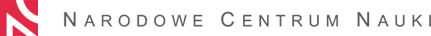 ETIUDA – kryteria oceny
I ETAP
osiągnięcia naukowe wnioskodawcy 40%
ocena jakości prowadzonych badań 30%
zasadność wyboru miejsca stażu zagranicznego 30%

II ETAP
ocena prezentacji wniosku 1-10 pkt
ocena rozmowy kwalifikacyjnej na temat wniosku 1-10 pkt
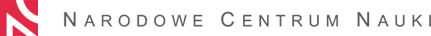 17
SONATA
projekty badawcze realizowane przez osoby rozpoczynające karierę naukową posiadające stopień naukowy doktora
Stopień naukowy doktora nie wcześniej niż 5 lat przed rokiem złożenia wniosku
Okres realizacji: 12, 24 lub 36 miesięcy
Brak maksymalnej wysokości finansowania
Poza kierownikiem co najwyżej jeden samodzielny pracownik naukowy jako współpracownik spoza podmiotu zatrudniającego kierownika projektu
Aparatura maksymalnie 150 tys. dla HS i 500 tys. dla ST i NZ
18
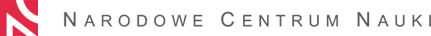 SONATA – kryteria oceny
OCENA DOROBKU KIEROWNIKA PROJEKTU 40%

OCENA PROJEKTU 60%, w tym:
ocena merytoryczna projektu 55%
ocena możliwości wykonania 5%
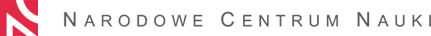 19
FUGA (krajowe staże podoktorskie)
dla osób rozpoczynających karierę naukową, które nie wcześniej niż 5 lat przed rokiem złożenia wniosku uzyskały stopień naukowy doktora, lub uzyskają do dnia 30 czerwca danego roku
Okres realizacji: 12 - 36 miesięcy
Wysokość finansowania: ok. 5500 zł netto miesięcznie w 1 roku stażu (6000 zł i 6500 zł w kolejnych latach)
Jednostka naukowa może otrzymać środki na wykonywanie przez wnioskodawcę badań naukowych na każde 12 miesięcy:
24 tys. zł dla paneli HS;
72 tys. zł dla paneli ST i NZ,
Staż należy odbyć poza jednostką macierzystą i poza województwem dotychczasowego zatrudnienia i uzyskania stopnia doktora
20
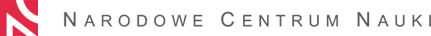 FUGA – kryteria oceny
I ETAP
DOROBEK NAUKOWY WNIOSKODAWCY I OPIEKUNA STAŻYSTY 50%, w tym:
osiągnięcia naukowe wnioskodawcy 40%
dorobek naukowy opiekuna stażysty 10%
WARTOŚĆ PLANOWANYCH BADAŃ 30%
ZASADNOŚĆ ODBYCIA STAŻU 20% 

II ETAP 
ocena prezentacji wniosku 1-10 pkt
ocena rozmowy kwalifikacyjnej na temat wniosku 1-10 pkt
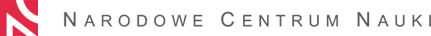 21
SONATA BIS
projekty badawcze mające na celu powołanie nowego zespołu naukowego 
Okres realizacji: 36 - 60 miesięcy
Maksymalna wysokość finansowania: 2 mln zł
Kierownik: osoba, która uzyskała stopień naukowy doktora w okresie od 2 do 12 lat przed rokiem wystąpienia z wnioskiem
Nowy zespół naukowy - złożony z osób nieposiadających stopnia naukowego doktora habilitowanego lub tytułu naukowego, w tym nowo zatrudnionych, które dotychczas nie współpracowały ze sobą - jako odrębny zespół - przy realizacji projektów badawczych
Poza kierownikiem projektu, wśród osób realizujących projekt nie może być samodzielnych pracowników naukowych
22
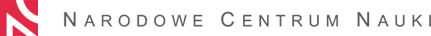 SONATA BIS – kryteria oceny
OCENA DOROBKU KIEROWNIKA PROJEKTU 40%

OCENA PROJEKTU 60%, w tym:
ocena merytoryczna projektu 30%
ocena kosztorysu 10%
ocena sposobu powołania nowego zespołu naukowego 15%
ocena podmiotu, w którym będzie realizowany projekt badawczy, 
o zakresie zaangażowania w realizację tego projektu 5%
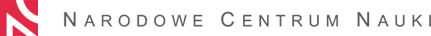 23
OPUS
projekty badawcze, w tym finansowanie zakupu lub wytworzenia aparatury naukowo-badawczej niezbędnej do realizacji projektu

Okres realizacji: 12, 24 lub 36 miesięcy
Brak maksymalnej wysokości finansowania
Koszt pojedynczego aparatu nie może przekroczyć:
500 tys. w NZ i ST
150 tys. w HS
24
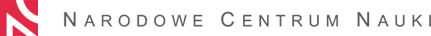 OPUS – kryteria oceny
OCENA DOROBKU KIEROWNIKA PROJEKTU 40%

OCENA PROJEKTU 60%, w tym:
ocena merytoryczna projektu 55%
ocena możliwości wykonania 5%
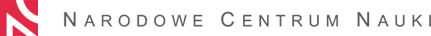 25
HARMONIA
projekty badawcze realizowane w ramach współpracy międzynarodowej w ramach programów lub inicjatyw międzynarodowych oraz z wykorzystaniem wielkich międzynarodowych urządzeń badawczych
Okres realizacji: 12 - 36 miesięcy
Współpraca międzynarodowa musi mieć zasadniczy wpływ na realizację projektu – wartość dodana
Ze środków projektu nie mogą być finansowane zadania badawcze realizowane przez zagraniczną instytucję naukową
W projekcie nie dopuszcza się zakupu aparatury naukowo-badawczej
Maksymalna wysokość finansowania: 2 mln.
26
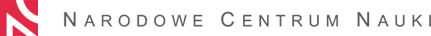 HARMONIA – kryteria oceny
OCENA DOROBKU KIEROWNIKA PROJEKTU 20%

OCENA OSIAGNIĘĆ NAUKOWYCH PARTNERA Z ZAGRANCZNEJ INSTYTUCJI NAUKOWEJ/OCENA OSIĄGNIĘĆ NAUKOWYCH WYNIKAJĄCYCH ZE WSPÓŁPRACY MIĘDZYNARODOWEJ 20%

OCENA PROJEKTU 60%, w tym:
ocena merytoryczna projektu 30%
ocena kosztorysu 10%
ocena możliwości wykonania projektu 10%
ocena współpracy międzynarodowej 10%
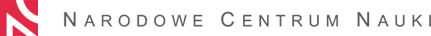 27
MAESTRO
dla doświadczonych naukowców na finansowanie projektów badawczych mających na celu realizację pionierskich badań naukowych, w tym interdyscyplinarnych, ważnych dla rozwoju nauki, wykraczających poza dotychczasowy stan wiedzy i których efektem mogą być odkrycia naukowe
Okres realizacji: 36, 48 lub 60 miesięcy
Wymóg zatrudnienia przynajmniej jednej osoby na stanowisko typu „post-doc” i jednego doktoranta ze stypendium
Wysokość finansowania: 1 – 4 mln. zł
28
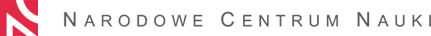 MAESTRO – doświadczony naukowiec
* Doświadczony naukowiec: osoba posiadającą co najmniej stopień naukowy doktora, która w okresie 10 lat przed rokiem wystąpienia z wnioskiem o przyznanie środków finansowych na badania naukowe:
opublikowała co najmniej 5 publikacji w renomowanych czasopismach naukowych polskich lub zagranicznych,
kierowała realizacją co najmniej 2 projektów badawczych wyłonionych w drodze konkursów ogólnokrajowych lub międzynarodowych,
spełnia co najmniej 3 z poniższych kryteriów:
była w komitecie naukowym przynajmniej 1 uznanej konferencji  międzynarodowej,
opublikowała co najmniej 1 monografię,
wygłosiła prezentacje na uznanych konferencjach międzynarodowych,
zdobyła międzynarodową nagrodę albo wyróżnienie,
jest lub była członkiem uznanych stowarzyszeń, międzynarodowych organizacji naukowych lub akademii,
ma inne istotne osiągnięcia w nauce.
w przypadku działalności naukowej w zakresie twórczości i sztuki - osoba, która jest autorem dzieł artystycznych o międzynarodowym znaczeniu lub istotnych dla kultury polskiej oraz brała aktywny udział w międzynarodowych wystawach, festiwalach, wydarzeniach artystycznych, plastycznych, muzycznych, teatralnych i filmowych.
29
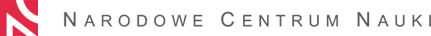 MAESTRO – kryteria oceny
OCENA DOROBKU KIEROWNIKA PROJEKTU 50%

OCENA PROJEKTU 50%, w tym:
ocena merytoryczna projektu 30%
ocena kosztorysu 10%
ocena możliwości wykonania 10%
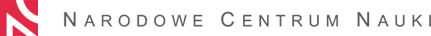 30
SYMFONIA
międzydziedzinowe projekty badawcze realizowane przez wybitnych naukowców, których badania wyróżniają się najwyższą jakością, odważnym przekraczaniem granic pomiędzy różnymi dziedzinami nauki, przyczyniając się do tworzenia nowych wartości i otwierania nowych perspektyw w nauce.
Badania muszą obejmować przynajmniej dwa z obszarów badawczych:
	- HS      - ST      - NZ
Okres realizacji: 36 - 60 miesięcy
Wysokość finansowania od 2 do 7 mln zł
Kierownik projektu: osoba posiadająca co najmniej stopień naukowy doktora, która w okresie 10 lat przed wystąpieniem z wnioskiem, kierowała co najmniej 2 zakończonymi projektami badawczymi
Liczba kierowników i partnerów:  2 - 4 
Dowolna liczba wykonawców 
Wnioskodawca: jednostka naukowa bądź konsorcjum naukowe
Warunek: minimum 2 osoby na stanowisko typu „post-doc”, 4 doktorantów na stypendia
31
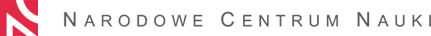 SYMFONIA – kryteria oceny
I ETAP
OCENA DOROBKU KIEROWNIKA I WYKONAWCÓW PROJEKTU 50%, w tym:
ocena dorobku kierownika projektu 30%
ocena osiągnięć naukowych kierowników zespołów badawczych i/lub partnerów projektu 20%
OCENA PROJEKTU 50%, w tym:
ocena merytoryczna projektu 30%
dobór partnerów i ocena możliwości wykonania projektu 10%
zasadność planowanych kosztów w stosunku do przedmiotu i zakresu badań 10%
II ETAP
Recenzje zewnętrzne (wg. kryteriów I etapu)
Rozmowa kwalifikacyjna
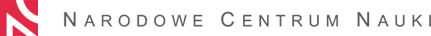 32
TANGO
Wspólne przedsięwzięcie NCN i NCBR mające na celu wsparcie wdrażania w praktyce gospodarczej i społecznej wyników uzyskanych z prowadzenia badań podstawowych. 
Możliwość finansowania 2 faz projektu:
		Faza koncepcyjna (K): 6-18 miesięcy (do 250 tys.)
		Faza badawcza (B+R): do 24 miesięcy (do 1 mln.)
 Faza B+R jest finansowana pod warunkiem pozytywnej oceny fazy K
 Wniosek musi być oparty o wyniki badań podstawowych realizowanych w ramach projektu bazowego
 Projekt bazowy: projekt obejmujący badania podstawowe, finansowany w ramach konkursów ogólnokrajowych lub międzynarodowych, którego wyniki stanowią podstawę realizacji projektu właściwego.
	Wniosek wstępny składany do NCN
	Wniosek pełny składany do NCBR
Wniosek składa: kierownik lub główny wykonawca projektu bazowego.
Wnioski na obydwu etapach oceniane będą przez ten sam zespół ekspertów.
33
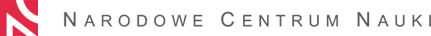 Współpraca międzynarodowa
NCN uczestniczy w pracach międzynarodowych konsorcjów:

NAUKI O ŻYCIU
BiodivERsA    biodiversity and ecosystem services
Infect-ERA      ERA-NET on Human Infectious Diseases
JPND  	   Joint Programme Neurodegenerative Diseases Research
NAUKI ŚCISŁE I TECHNICZNE
Chist-ERA II   ERA-NET Information and Communication Science and 			    Technologies
ASPERA 2  	    Astroparticle ERA-NET
NAUKI HUMANISTYCZNE, SPOŁECZNE I O SZTUCE
HERA 	   Humanities in European Research Area 
NORFACE 	   New Opportunities for Research Funding Agency Cooperation in 		   Europe 
JPI CH  	   Joint Programming Initiative on Cultural Heritage
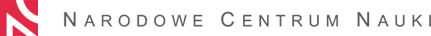 34
Harmonogram konkursów NCN
35
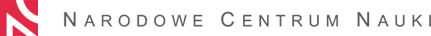 Plan prezentacji
1. Narodowe Centrum Nauki – struktura i działanie
2. Konkursy NCN
3. Sekcje wniosku – źródła niepowodzeń
4. Ocena wniosków
5. Etapy projektu
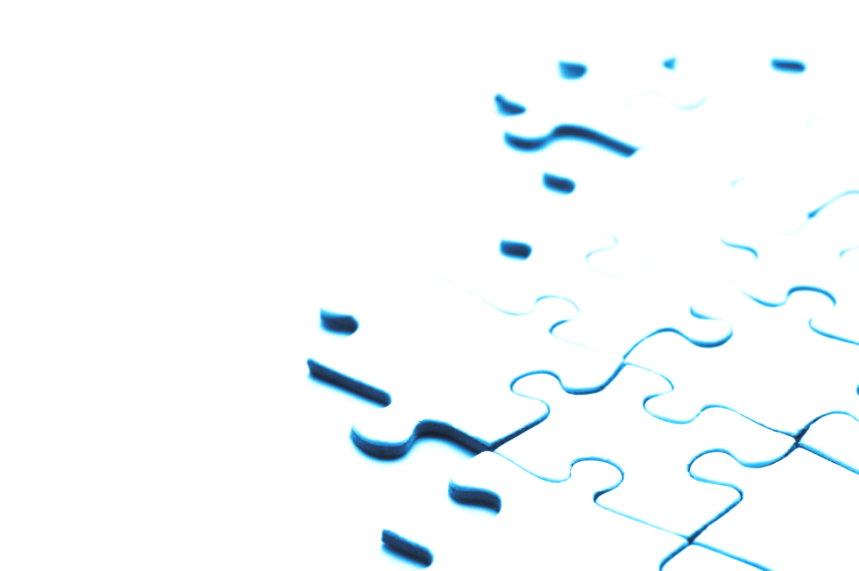 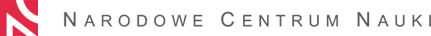 36
Streszczenie / opis skrócony / opis szczegółowy
Cel naukowy i hipotezy badawcze powinny być sformułowane jasno i precyzyjnie w każdej sekcji. 
	3 różne sekcje / teksty = 3 różne cele
Streszczenie – zaproszenie do recenzji
Skrócony opis projektu - na jego podstawie wniosek jest oceniany na pierwszym etapie oceny merytorycznej. Opis musi być przejrzysty i klarowny, zrozumiały nie tylko dla wąskiego grona specjalistów w danej dziedzinie, ale również dla naukowców zajmujących się dziedzinami pokrewnymi. 
Szczegółowy opis projektu – na jego podstawie opiniują recenzenci wybrani z węższego grona osób specjalizujących się w tej dziedzinie, której dotyczy projekt.
37
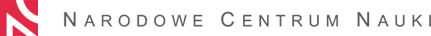 Nowy wniosek / skorygowany
Możliwość odpowiedzi na zarzuty ekspertów i recenzentów
Informacja o zmianach w projekcie

  Językiem obowiązującym w tej zakładce jest angielski – uwaga na cytowanie ekspertów
38
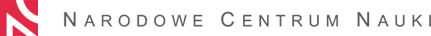 Kierownik / opiekun
Przebieg kariery naukowej (Academic and Research Career): urlopy i przerwy w karierze
Dorobek naukowy (Scientific Achievements): w Preludium opiekun naukowy osobą prowadzącą badania naukowe z zakresu obejmującego tematykę zgłoszonego wniosku, publikacje przyjęte do druku
Projekty badawcze (Research projects): jako kierownik, daty trwania projektów, rozliczenie projektów
Zbliżone zadania badawcze (Similar research tasks): potwierdzenie o braku podwójnego finasowania
Doświadczenie naukowe (Research Achievements): konferencje
Wyróżnienia (Prizes/Awards)
Dorobek naukowy stanowi istotną część oceny wniosku. Jego brak w znaczący sposób obniża szansę na otrzymanie funduszy na realizację projektu badawczego.
39
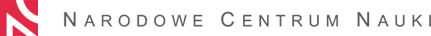 Plan badań
Plan badań jest wypunktowanym opisem planowanych zadań badawczych charakteryzujących kolejne etapy realizacji projektu oraz definiuje podmiot realizujący zadanie. 
Plan badań wypełniany w dwóch wersjach językowych polskiej i angielskiej, podmiot realizujący zadanie w języku polskim

Za zadanie badawcze NIE są uważane m.in.: 
zakup aparatury
udział w konferencji
przygotowanie publikacji
kwalifikacja pacjentów, itp.
40
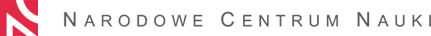 Kosztorys
Nie ma żadnych wytycznych/proporcji dotyczących kształtu kosztorysu w projektach, np. stosunku wynagrodzeń do pozostałych kosztów projektu. 
Kosztorys powinien być skalkulowany realistycznie:
czy grupa i liczba wykonawców jest odpowiednia do realizacji zadań przedstawionych we wniosku?
czy właściwa jest kalkulacja poszczególnych kosztów?
Dokładne uzasadnienie poszczególnych pozycji pomaga uniknąć wątpliwości co do zasadności wnioskowanych kosztów.
41
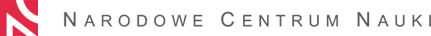 Koszty niekwalifikowalne
1) rezerwy na straty, ryzyka kursowe, odsetki od zadłużenia, obsługę zadłużenia i opłaty za opóźnienie płatności, mandaty, grzywny, kary
i koszty postępowania sądowego,
2) podatek od towarów i usług (VAT), jeżeli podmiot realizujący ma prawną możliwość jego odzyskania,
3) koszty procedur związanych z nadaniem stopnia/tytułu naukowego,
4) koszty honorariów z tytułu recenzji wydawniczych.

Ocena kwalifikowalności kosztów ma miejsce m.in. na etapie oceny wniosku, oceny raportów: rocznego i końcowego, kontroli projektu i audytu zewnętrznego.
42
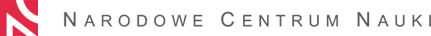 Koszty pośrednie - zasady
Obejmują ogólne koszty funkcjonowania jednostki 
Sposób rozliczania kosztów pośrednich powinien być zgodny z polityką rachunkowości jednostki realizującej projekt
W konkursach ogłoszonych przez NCN wysokość kosztów pośrednich nie może ulec zwiększeniu w trakcie realizacji projektu.
Koszty pośrednie - maksymalnie 20% kosztów bezpośrednich z wyłączeniem „Kosztów aparatury naukowo-badawczej, urządzeń i oprogramowania”.
Jednostka zobowiązana jest uzgodnić z kierownikiem projektu zagospodarowanie co najmniej 25% wartości kosztów pośrednich.
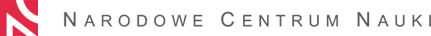 43
Koszty pośrednie - przykłady
koszty wynagrodzeń personelu administracyjnego i finansowego 
koszty remontów i dostosowania pomieszczeń
koszty eksploatacji powierzchni, podatki od nieruchomości itp..
opłaty za media, przemysłowe, telekomunikacyjne, pocztowe i kurierskie
koszty utrzymania czystości pomieszczeń, koszty dozoru
koszty ubezpieczeń majątkowych,
opłaty manipulacyjne, administracyjne, bankowe
koszty audytu zewnętrznego
koszty organizacji konferencji, warsztatów, seminariów, spotkań
koszty subskrypcji, prenumerat 
składki członkowskie od osób fizycznych w organizacjach, stowarzyszeniach
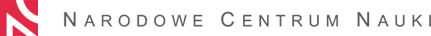 44
Wynagrodzenia
wynagrodzenia etatowe: kierownika lub wykonawcy jako post-doc
wynagrodzenia dodatkowe dla członków zespołu
stypendia naukowe dla doktorantów i studentów
Dana osoba może otrzymywać wypłaty ze środków projektu tylko w jednej formie
45
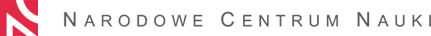 Wynagrodzenie etatowe kierownika
Warunki do wnioskowania:
nie jest zatrudniony na podstawie umowy o pracę lub jest zatrudniony na podstawie umowy o pracę na czas określony i umowa wygasa w czasie 18 miesięcy od dnia zakończenia naboru wniosków
Warunki do pobierania wynagrodzenia:
nie pobiera innego wynagrodzenia w żadnej formie z projektów finansowanych przez NCN
nie jest zatrudniony na podstawie umowy o pracę u innego pracodawcy
Sugerowane limity:
 120 tys. zł rocznie w konkursie OPUS
 85 tys. zł rocznie w konkursie SONATA
46
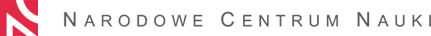 Wynagrodzenia etatowe typu post-doc w konkursie OPUS
Warunki do pobierania wynagrodzenia:
kierownik projektu nie był promotorem wykonawcy (wyjątek dla 1 osoby)
osoba wybrana w otwartym konkursie, w którym kierownik projektu przewodniczył komisji rekrutacyjnej
nie pobiera innego wynagrodzenia w żadnej formie z projektów finansowanych przez NCN
Sugerowany limit:
85 tys. zł rocznie
maksymalnie dwa stanowiska typu post-doc 
każde zatrudnienie minimalnie 6 miesięcy
47
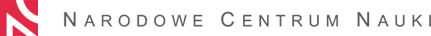 Wynagrodzenia dodatkowe (umowy o pracę i cywilno-prawne)
Liczba osób do obliczania wynagrodzeń dodatkowych to:
Skład zespołu (kierownik i wykonawcy) MINUS:
                                     - osoby z wynagrodzeniem etatowym NCN
                                     - osoby ze stypendium naukowym
W konkursie OPUS:


W konkursie SONATA:
W konkursie PRELUDIUM: maksymalnie 1 tys. zł
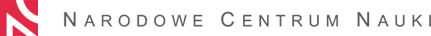 48
Stypendia naukowe w konkursie OPUS
dla studentów i doktorantów 
przyznawane zgodnie z „Regulaminem przyznawania stypendiów naukowych dla młodych naukowców” w drodze otwartego konkursu
osoba nie pobiera innego wynagrodzenia w żadnej formie z projektów finansowanych przez NCN
łączna kwota pobieranych przez wykonawcę stypendiów naukowych ze środków NCN nie przekracza 3 tys. zł miesięcznie
budżet stypendiów na każdy miesiąc realizacji projektu wynosi co najwyżej 6 tys. zł.
49
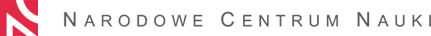 Kosztorys – zlecenie czy dzieło?
50
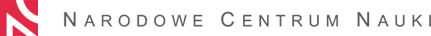 Koszty bezpośrednie
Inne koszty bezpośrednie - koszty nie zaliczane do wynagrodzeń ani aparatury naukowo-badawczej.
Na inne koszty bezpośrednie projektu składają się:
materiały i drobny sprzęt
usługi obce
wyjazdy służbowe
wizyty i konsultacje
inne
51
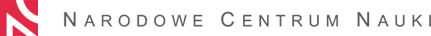 Materiały
Środki przeznaczone do bezpośredniego zużycia przy realizacji projektu.

Do kategorii tej kwalifikowane są przykładowo:
surowce, półprodukty, odczynniki
materiały biurowe, artykuły piśmiennicze
drobny sprzęt laboratoryjny, sprzęt informatyczny/biurowy
52
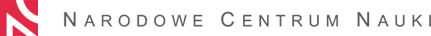 Usługi obce
Koszty usług nabywanych od podmiotów zewnętrznych (instytucjonalnych oraz osób fizycznych prowadzących działalność gospodarczą).
Osoby pobierające wynagrodzenia oraz stypendia naukowe w ramach projektu, nie mogą świadczyć usług obcych.
Do kategorii usług obcych można zaliczyć m.in.: 
koszty zakupu usług badawczych jak analizy laboratoryjne, opracowania statystyczne, badania ankietowe
inne usługi specjalistyczne jak korekty językowe, usługi edytorskie, graficzne, doradcze, monitoringowe
koszty usług pocztowych, kurierskich lub transportowych
koszty wynajmu sali, cateringu itp. niezbędne do prowadzenia realizacji zadań badawczych z udziałem osób badanych.

Usługi obce nie mogą obejmować obsługi administracyjnej i finansowo-księgowej projektu.
53
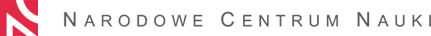 Wyjazdy służbowe
Do kategorii tej zaliczone mogą być m.in.:
 Koszty udziału w seminariach, konferencjach związanych z projektem,
 Koszty wyjazdów niezbędncyh dla realizacji projektu ( w tym np. kwerendy, 	badania terenowe)

Koszty wyjazdów służbowych obejmują wyłącznie:
 Diety, zwrot kosztów podróży oraz noclegów
 Ubezpieczenie osobowe
 Opłaty konferencyjne
 Inne koszty jak wizy, szczepienia
Wizyty i konsultacje
Koszty przyjazdów współpracowników zewnętrznych i/lub konsultantów (diety, koszty podróży i noclegów)
54
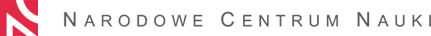 Wykonawcy zbiorowi
Zbiorowe koszty gratyfikacji dla osób o jednorodzajowym zakresie obowiązków (np. ankieterzy) oraz uczestników badań. 
Minimalna liczba to 5 osób
Uzasadnienie celu poniesienia wydatków oraz łączny koszt
Informacja o liczbie osób otrzymujących świadczenia, wartości świadczeń jednostkowych i formie świadczeń (pieniężna, rzeczowa).
55
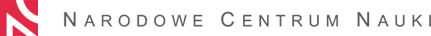 Koszty bezpośrednie - inne
Koszty niemieszczące się w pozostałych kategoriach, w tym koszty upowszechniania wyników. 

Do kategorii tej zaliczone mogą być m.in.:
zakup danych, baz danych lub dostępu do nich
specjalistyczne publikacje/pomoce naukowe i fachowe,
koszty publikacji wyników badań,
koszty uzyskania patentów.
działania mające na celu promocję rezultatów realizowanego projektu
56
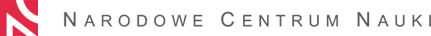 Aparatura
Koszty zakupu lub wytworzenia aparatury naukowo-badawczej niestanowiącej dużej infrastruktury badawczej, zaliczanej do środków trwałych zgodnie z odrębnymi przepisami, mogą być finansowane o ile wartość jednostkowa zakupu lub wytworzenia aparatu nie przekracza wartości odpowiednio:
500 000 zł w projektach z zakresu ST i NZ
150 000 zł w projektach z HS
 
Wyjątki:
SONATA - powyższe limity dotyczą łącznego kosztu zakupu aparatury,
PRELUDIUM - koszt zakupu aparatury nie może przekraczać 30% wysokości wnioskowanych środków na realizację projektu,
HARMONIA- nie dopuszcza się zakupu aparatury naukowo-badawczej,
FUGA - nie dopuszcza się zakupu aparatury naukowo-badawczej.
57
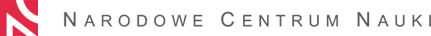 Zgody właściwych komisji
NCN nie wymaga składania zgód odpowiednich komisji (m.in. komisji bioetycznej, komisji etycznej ds. doświadczeń na zwierzętach, itp.), jednak Wnioskodawca oświadcza, czy taka zgoda jest/nie jest wymagana. 

ODPOWIEDZIALNOŚĆ za uzyskanie odpowiednich zgód przed wykonaniem doświadczeń bierze na siebie osoba/y reprezentująca/e jednostkę podpisując odpowiednie oświadczenie.
58
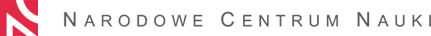 Plan prezentacji
1. Narodowe Centrum Nauki – struktura i działanie
2. Konkursy NCN
3. Sekcje we wniosku – źródła niepowoedzeń
4. Ocena wniosków
5. Etapy projektu
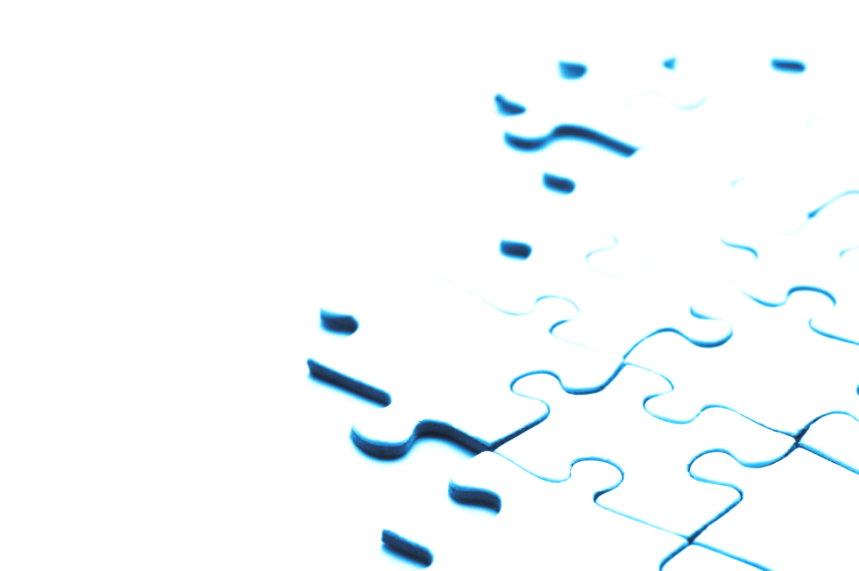 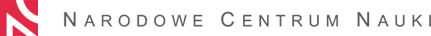 59
ETAP 1
ETAP 2
Oceny 
indywidualne
Ekspertów (2)
Skrócony opis 
– 5 str.
Oceny 
rozszerzone
Ekspertów
Zewnętrznych
Szczegółowy opis
-15 str.
SPOTKANIE
PANELOWE
SPOTKANIE
PANELOWE
Procedura oceny wniosku
Dwuetapowy system oceny:     
I etap: ocena kwalifikacyjna na podstawie skróconego opisu projektu 
II etap: ocena specjalistyczna na podstawie szczegółowego opisu projektu
KIM JEST WNIOSKODAWCA?
OCENA MERYTORYCZNA
Listy 
rankingowe
Ocena 
formalna
OCENA RZETELNOŚCI I BEZSTRONNOŚCI OPINII EKSPERTÓW
Koordynatorzy dyscyplin NCN
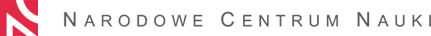 60
Procedura oceny wniosku
Ocena formalna
OCENA FORMALNA
Decyzje
Etap I
E
E
OCENY INDYWIDUALNE
Decyzje
I PANEL
ZESPÓŁ EKSPERTÓW
Etap II
OCENY INDYWIDUALNE
R
R
.
.
R
Decyzje
II PANEL
ZESPÓŁ EKSPERTÓW
Dwuetapowy system oceny:    
I etap: ocena kwalifikacyjna na podstawie skróconego opisu projektu 
II etap: ocena specjalistyczna na podstawie szczegółowego opisu projektu
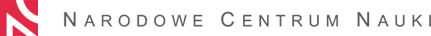 61
Ocena formalna
Brak znajomości dokumentów konkursowych (warunków konkursów, regulaminu przyznawania środków, zakresu wymaganych danych itd.) może skutkować negatywnym wynikiem oceny formalnej


Najczęstsze przyczyny negatywnej oceny formalnej:
uchybienie terminu do złożenia wniosku;
brak dostarczenia wniosku w formie pisemnej i/lub elektronicznej;
brak uzupełnienia wszystkich wymaganych danych w języku angielskim;
brak spełnienia szczegółowych warunków poszczególnych konkursów;
negatywna ocena kwalifikowalności wydatków zgodnie z katalogiem kosztów kwalifikowalnych i niekwalifikowalnych
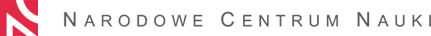 62
Zespoły Ekspertów
Eksperci nie mogą być kierownikami projektów, wykonawcami lub opiekunami naukowymi w edycji konkursowej, w której pełnią funkcję eksperta.

Ekspert nie ocenia wniosku jeśli:
jest współpracownikiem podmiotu składającego wniosek,
był w jakimkolwiek stopniu zaangażowany w przygotowanie wniosku,
może bezpośrednio skorzystać na akceptacji lub odrzuceniu wniosku,
pozostaje w bliskich relacjach rodzinnych z wnioskodawcami,
jest, lub był w ostatnich trzech latach zatrudniony w podmiocie, z którego pochodzi wniosek, lub w którym jest zatrudniony kierownik projektu,
współpracuje lub współpracował w ciągu ostatnich 3 lat z zespołem badawczym, zaangażowanym w realizację projektu, a efektem tej współpracy są m.in. wspólne publikacje,
63
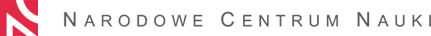 Zasady oceny wniosków
Wszystkie wnioski podlegają analizie i dyskusji podczas posiedzeń.
W celu ułatwienia omawiania wniosków, każdy z nich otrzymuje pomocniczą ocenę punktową, stanowiącą średnią ocen indywidualnych. 
Oceny punktowe mogą być skorygowane w trakcie dyskusji Zespołu. Wówczas Zespół odnosi się do poszczególnych kryteriów oceny wniosków.
Przesłanką do dokonania uzgodnienia oceny punktowej są:
zastrzeżenia/wątpliwości podczas procesu oceny wniosków,
rozbieżności oceny ekspertów w określonych kryteriach
Ocena punktowa nie jest wiążąca dla Zespołu i stanowi jedynie punkt wyjścia do dyskusji nad oceną końcową.
64
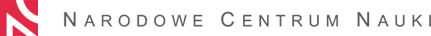 I etap oceny wniosków – ocena kwalifikacyjna
Ocena indywidualna wniosku na podstawie skróconego opisu dokonywana niezależnie przez  2 ekspertów
Ocena punktowa wniosku  ma charakter pomocniczy
Zespół Ekspertów ocenia czy wniosek został złożony do właściwego panelu
Eksperci nie zmieniają przedstawianego kosztorysu
Do finansowania nie może zostać zakwalifikowany wniosek, który: 
uzyska uzgodnione stanowisko Zespołu Ekspertów o niespełnianiu któregokolwiek z wymagań przedstawionych w ogłoszeniu o konkursie, 
uzyska uzgodnioną przez Zespół Ekspertów ocenę zero punktów w którymkolwiek kryterium podlegającym ocenie.
65
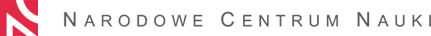 I etap oceny wniosków – efekty
Zespół Ekspertów tworzy kwalifikacyjne listy rankingowe wniosków zakwalifikowanych do II etapu oceny.
Do II etapu oceny kierowane są wnioski, których łączna kwota planowanych nakładów nie powinna przekraczać dwukrotnej wysokości środków finansowych określonych przez Radę NCN, przeznaczonych na realizację projektów w ramach danego panelu i konkursu.
Zespół Ekspertów wskazuje w grupie wniosków niezakwalifikowanych do II etapu, co najmniej 20% projektów, których kierownicy nie mogą występować z wnioskami o finansowanie projektów w kolejnej edycji tego konkursu. 
Zespół Ekspertów redaguje uzasadnienia decyzji negatywnych dla wniosków niezakwalifikowanych do II etapu.
66
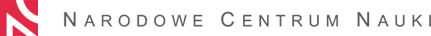 II etap oceny wniosków – ocena specjalistyczna
Ocena specjalistyczna wniosków na podstawie szczegółowego opisu projektu badawczego dokonywana jest przez 2 - 5 ekspertów zewnętrznych, niebędących członkami Zespołów Ekspertów. 

Oceny specjalistyczne sporządzone przez ekspertów zewnętrznych prezentuje, wyznaczony przez Przewodniczącego, członek Zespołu Ekspertów, podczas drugiej sesji Zespołu Ekspertów.

Zespół Ekspertów może zająć stanowisko odmienne od wynikającego z uwag ekspertów zewnętrznych. Tego typu zmiany powinny zostać szczególnie dokładnie przedstawione w uzasadnieniu decyzji.
67
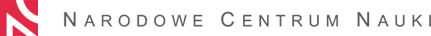 II etap oceny wniosków – efekty
Zespół Ekspertów uzgadnia oceny końcowe wniosków i tworzy listy rankingowe wniosków zakwalifikowanych do finansowania. 
Podstawą ostatecznej decyzji jest analiza zasadności finansowania projektu na tle innych wniosków ocenianych w konkursie.
Zespół zobowiązany jest do sporządzenia uzasadnień wniosków niezakwalifikowanych do finansowania powstałych na podstawie uzgodnionego stanowiska Zespołu dla danego wniosku
W opinii Rady NCN finansowanie powinny otrzymać jedynie projekty badawcze reprezentujące wysoki poziom, w związku z tym Zespół Ekspertów nie jest zobowiązany do wykorzystania całości dostępnych środków finansowych.
Wnioskodawca otrzymuje indywidualne oceny ekspertów oraz sporządzane przez Zespół Ekspertów podsumowania podjętych decyzji.
68
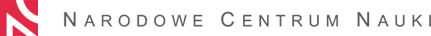 Plan prezentacji
1. Narodowe Centrum Nauki – struktura i działanie
2. Konkursy NCN
3. Sekcje we wniosku
4. Ocena wniosków
5. Etapy projektu
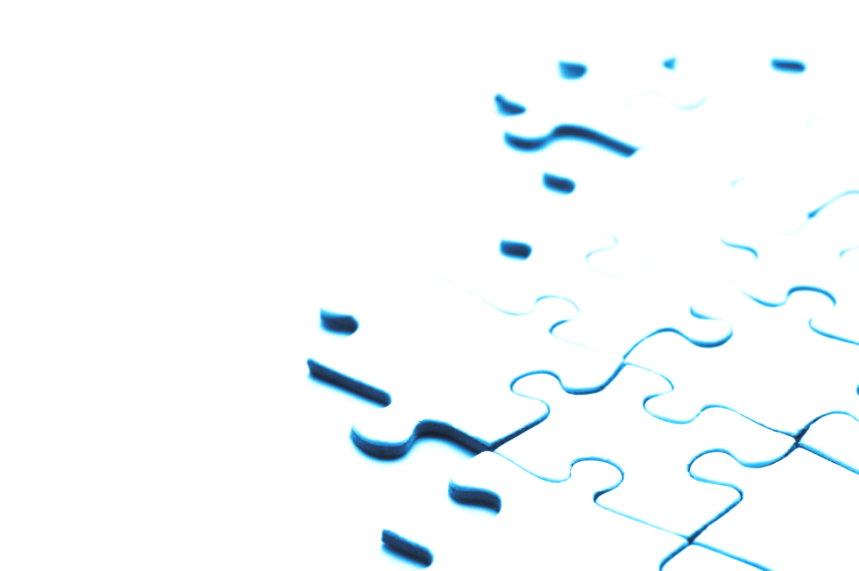 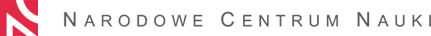 69
Projekt – od złożenia do zamknięcia
70
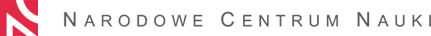 Złożenie wniosku
Wniosek należy wysłać z zachowaniem terminu zawartego                           w ogłoszeniu  o konkursie 
w wersji papierowej (termin uważa się za zachowany, jeżeli przed jego upływem wniosek zostanie nadany w polskiej placówce pocztowej operatora wyznaczonego – aktualnie Poczta Polska S.A.) 
w wersji elektronicznej w systemie OSF

Wniosek w wersji papierowej musi posiadać nagłówek z numeracją stron i stopkę z nr ID wniosku, rodzajem konkursu, nr panelu oraz datą i godziną ostatniej modyfikacji wniosku

Do wniosku należy dołączyć wymagane załączniki
71
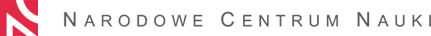 Wniosek - podpisy
Na wniosku nie są wymagane podpisy Kierownika projektu, głównych wykonawców, opiekuna naukowego
Kierownik Jednostki (osoba wymieniona na 1 stronie jako reprezentująca Jednostkę) – składa oświadczenia oraz podpisuje wniosek: Oświadczam, że kierownik projektu oraz inni wykonawcy wymienieni w projekcie zapoznali się z treścią wniosku i w przypadku zakwalifikowania projektu do finansowania zgadzają się uczestniczyć w wykonaniu projektu.
W przypadku, gdy wniosek podpisuje osoba z upoważnienia, należy dołączyć upoważnienie lub pełnomocnictwo
Osoba fizyczna wskazuje we wniosku instytucję, w której będzie realizowany projekt, ale w chwili składania wniosku nie może być zatrudniona w tej instytucji
72
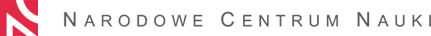 Umowa
Na etapie podpisywania umowy NIE MA MOŻLIWOŚCI  zmiany:
kosztorysu
planu badań
okresu realizacji projektu
kierownika projektu
jednostki realizującej

W przypadku, gdy osoba fizyczna nie zaplanuje w kosztorysie kosztów pośrednich nie ma możliwości ich zwiększenia na etapie podpisywania umowy ani realizacji projektu.
73
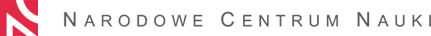 Aneksy
Zmiany warunków realizacji projektu określone w umowie dokonane na wniosek Kierownika projektu i jednostki
Wnioskując o zmianę należy sporządzić właściwy aneks (wzory dostępne na stronie NCN)
Do aneksu należy dołączyć wniosek o zmianę warunków realizacji umowy zawierający uzasadnienie proponowanych zmian
Stronami zawierającymi aneks są:
Narodowe Centrum Nauki 
Podmiot realizujący  
Kierownik projektu
Zgodnie z umową wniosek o zmianę składają i podpisują kierownik projektu i osoby reprezentujące jednostkę (podpisy i pieczęcie)
74
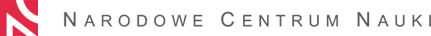 Aneksy
Aneksowania wymaga zmiana: 

jednostki realizującej 
kierownika projektu
członków zespołu badawczego, dla których wymagane było sporządzenie ankiety dorobku naukowego
okresu realizacji projektu
zadań badawczych (zakres merytoryczny)
kosztorysu (przesunięcia między pozycjami oraz między latami)
aparatury naukowo-badawczej
75
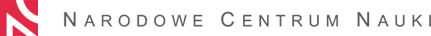 Raporty
Dla konkursów ogłoszonych przez NCN obowiązuje elektroniczna wersja raportów
Raport roczny

1 egz. w wersji papierowej
	+
wersja elektroniczna w systemie OSF

Termin składania do 31 marca
Raport końcowy 

2 egz. w wersji papierowej
	+
wersja elektroniczna w systemie OSF

Termin składania do 60 dni po zakończeniu
76
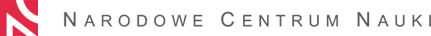 Raporty – roczny
Informacje zaciągane z wniosku:
Dane podmiotu realizującego
Dane kierownika projektu
Informacje o projekcie
Wykonane zadania badawcze
Informacje do uzupełnienia:
Wykaz publikacji
Wykaz aparatury
Zestawienie kosztów
Zespół projektowy
Oświadczenia i podpisy
77
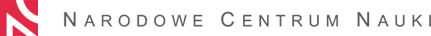 Raporty – końcowy
Raport końcowy zawiera dodatkowo:
Sprawozdanie merytoryczne
Wartość dodana realizacji projektu (konkurs SONATA, SONATA BIS i HARMONIA)
Pionierski charakter projektu (konkurs MAESTRO)
Popularyzatorski opis rezultatów projektu (w 2 językach)
Upowszechnienie wyników - rezultaty projektu badawczego (min. 1)
Stopnie / tytuły naukowe
78
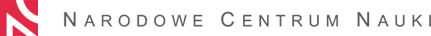 Raporty – zadania badawcze
Zadania badawcze muszą być zgodne z załącznikiem nr 1 do umowy lub zgodne ze zmianami wprowadzonymi aneksem do umowy zawartym między NCN a Jednostką

Nie należy usuwać zadań badawczych niezrealizowanych w danym okresie sprawozdawczym, a planowanych do realizacji w kolejnych latach trwania projektu (raz usunięte pozostaną usunięte w następnym raporcie).



Jeśli nie było aneksowania zmian merytorycznych, zadania badawcze muszą być takie same jak w umowie.
79
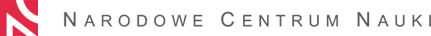 Raporty – wykaz publikacji
W raporcie należy wskazać wszystkie publikacje będące efektem realizacji projektu z podziałem na:
Publikacje w czasopismach
Publikacje książkowe/rozdziały w publikacjach książkowych
Teksty w publikacjach pokonferencyjnych
 	*złożone 	*przyjęte 	*opublikowane
Zgodnie z zapisami umowy Jednostka oraz Kierownik projektu zobowiązują się do umieszczania w publikacjach związanych z projektem informacji: „Projekt został sfinansowany ze środków Narodowego Centrum Nauki przyznanych na podstawie decyzji numer DEC-…..” lub jej odpowiednika w języku obcym.
W przypadku braku powyższej informacji publikacja nie jest akceptowana jako rozliczenie projektu!
80
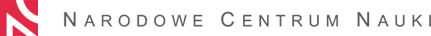 Raporty – wykaz aparatury
Należy wskazać planowaną oraz zakupioną aparaturę naukowo-badawczą z podaniem:
Planowanego kosztu
Planowanej liczby sztuk
Poniesionego kosztu

Rezygnacja z zakupu aparatury – aparatura zostaje na liście bez poniesionych kosztów
Dodatkowa aparatura: 
wyjaśnienia 
załącznik ze zgodą
planowane koszty 0 zł
W edycjach 1- 4 spis aparatury wprowadza się ręcznie
81
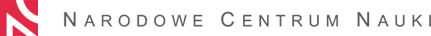 Raporty – zestawienie kosztów
Koszty planowane wskazane w punkcie „Zestawienie kosztów planowanych i poniesionych – Sprawozdanie finansowe” muszą być zgodne z załącznikiem nr 2 do umowy lub ze zmianami wprowadzonymi aneksem do umowy zawartym pomiędzy wszystkimi stronami

W przypadku aneksu do umowy zmieniającego kosztorys należy zmienić kolumnę „Planowane (koszty zgodne z aneksem)” dla każdego roku

Zmiany te możliwe są tylko w raporcie końcowym
Poniesione koszty dużo mniejsze niż koszty planowane wymagają wyjaśnienia.
82
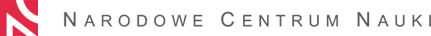 Raporty – zespół projektowy
Sekcja „Zespół projektowy” powinna obejmować:
osoby wskazane we wniosku jako biorące udział w realizacji projektu i otrzymujące wynagrodzenie
osoby kluczowe (np. promotor) wskazane we wniosku jako biorące udział w realizacji projektu i nieotrzymujące  wynagrodzenia 
osoby, dla których zostało zaplanowane wynagrodzenie, ale w trakcie realizacji projektu nie zostało wypłacone
osoby biorące udział w realizacji projektu, nieznane na początku otrzymujące wynagrodzenie w okresie raportowanym
Inne osoby, niebiorące wynagrodzenia, ale biorące udział w realizacji projektu mogą być umieszczane w polu tekstowym.
83
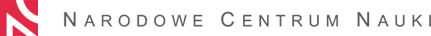 Raporty - oświadczenia i podpisy
Należy podać :
miejsce, gdzie znajduje się do wglądu dokumentacja projektu
osobę odpowiedzialną za sporządzenie raportu
datę sporządzenia raportu
W wersji papierowej wymagane są: 
pieczęć jednostki
podpisy Kierownika jednostki, Głównego Księgowego/ Kwestora oraz Kierownika projektu
data sporządzenia raportu

Do raportu należy dołączyć potwierdzenia dokonanych zmian wprowadzonych w trakcie realizacji projektu za zgodą Kierownika Jednostki
84
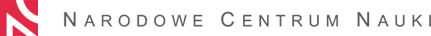 Gramy dla polskiej nauki
www.ncn.gov.pl
85
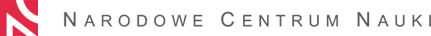